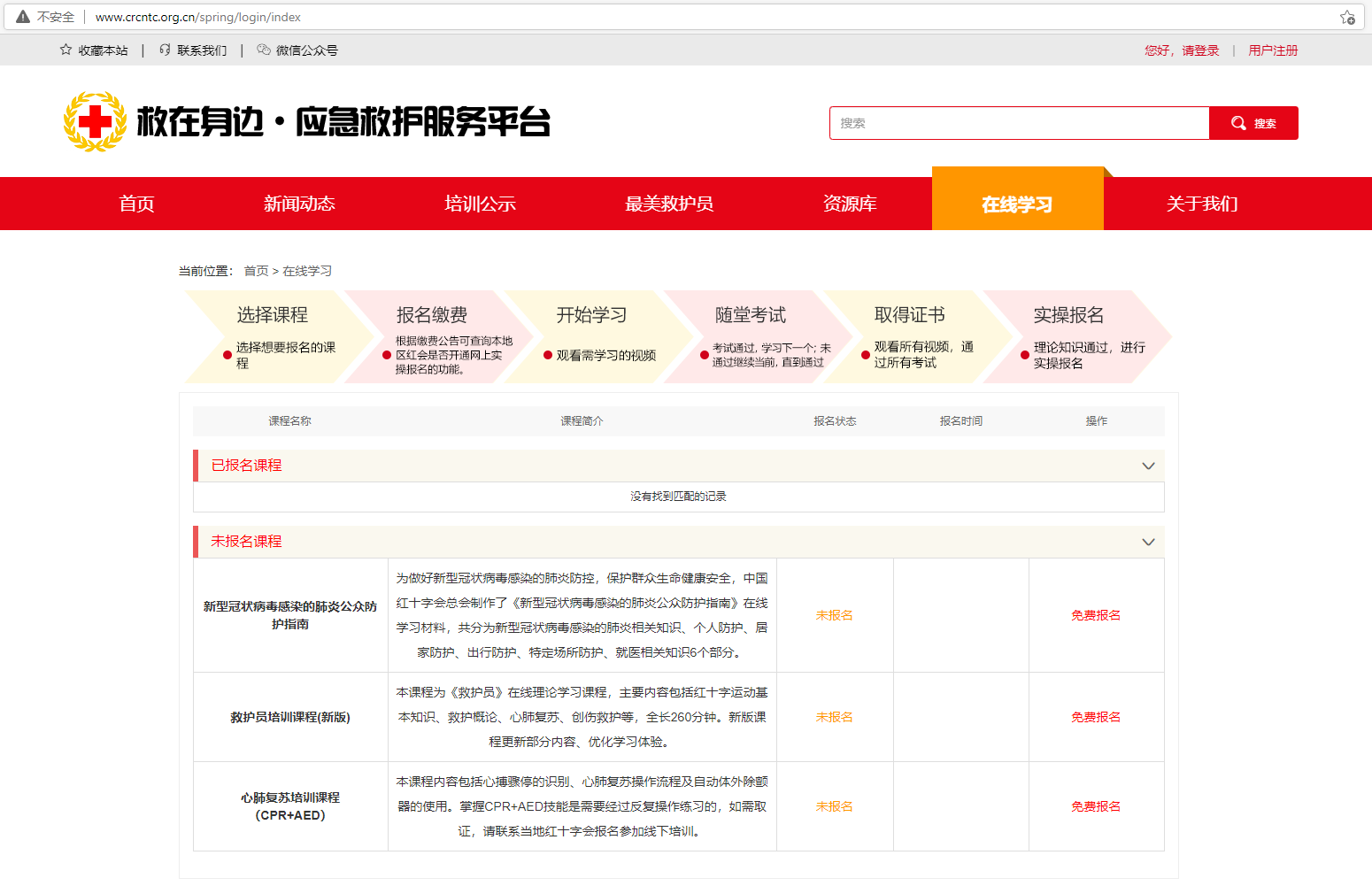 学习网址：http://www.crcntc.org.cn/
注册
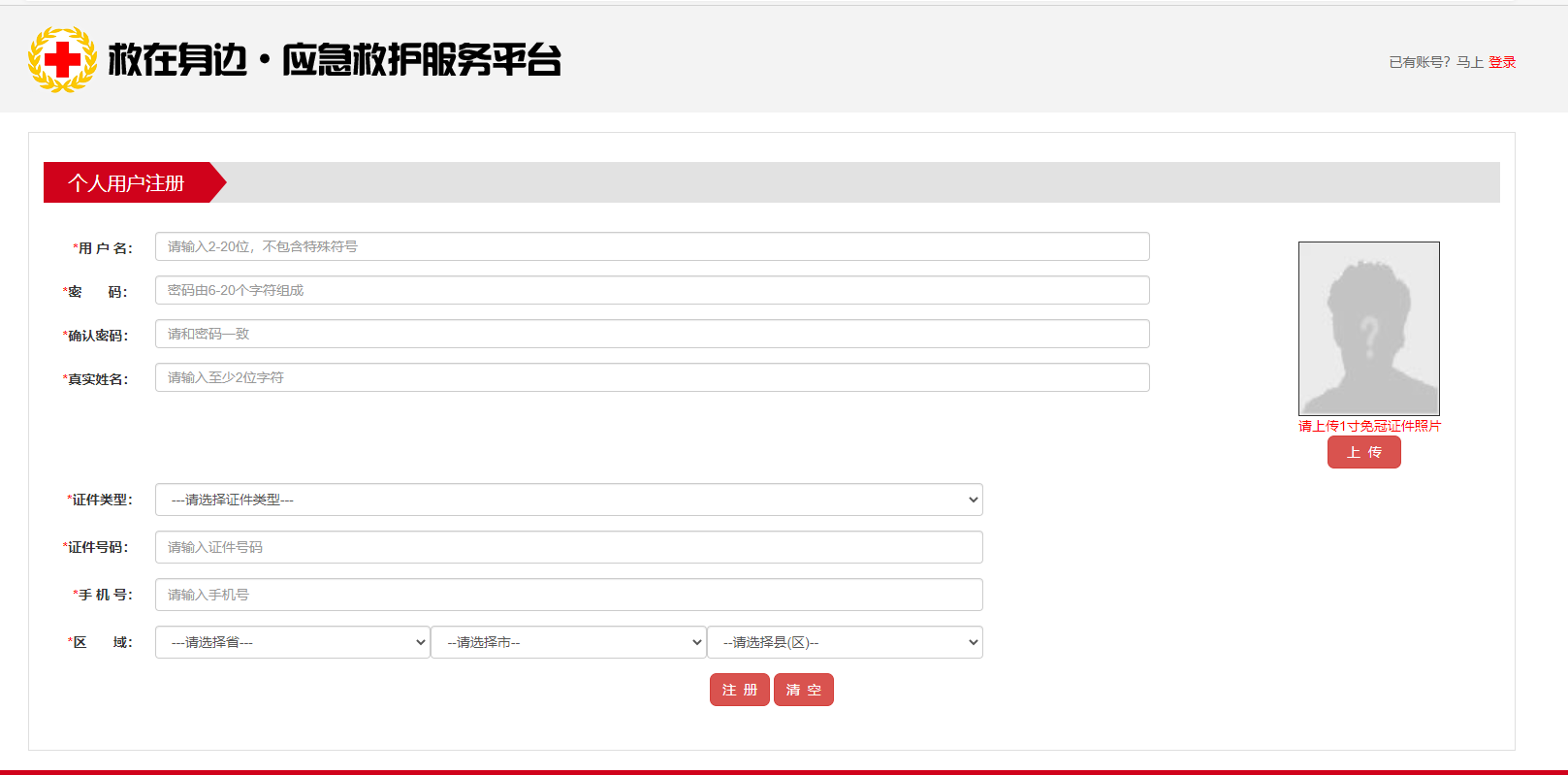 登录
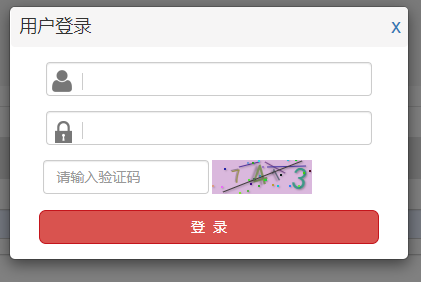 选择救护员培训课程
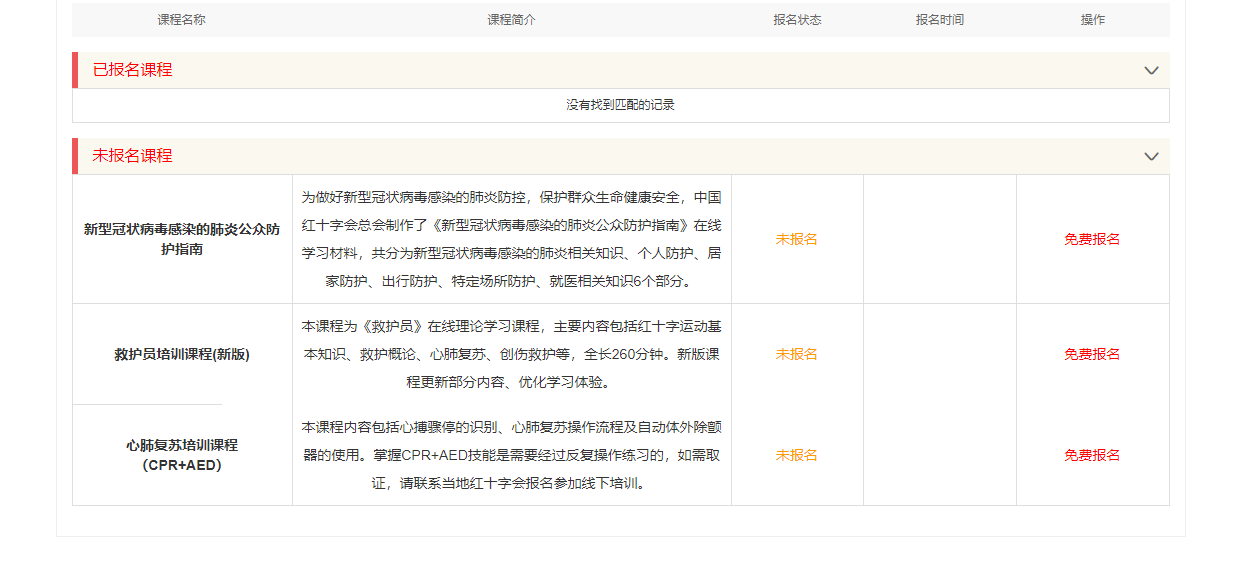 在线学习救护员培训课程，并取得证书
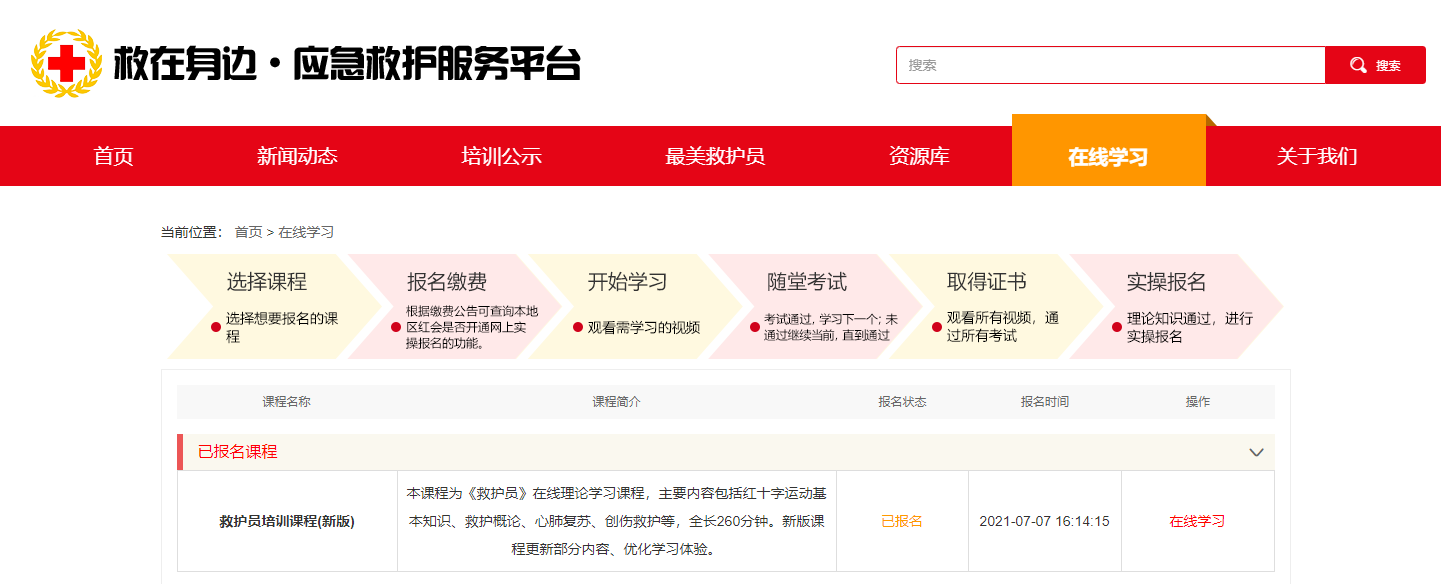 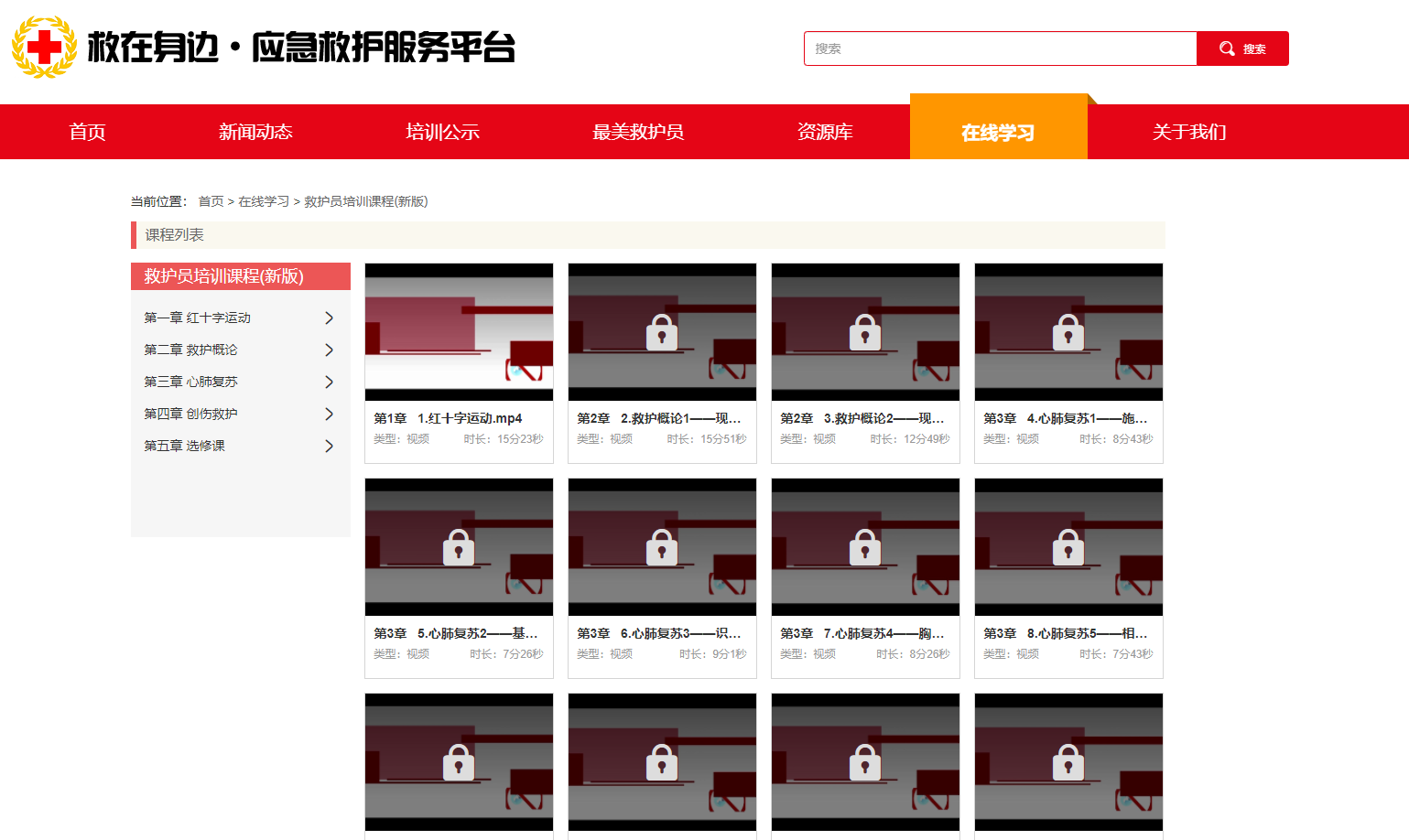 在线学习救护员培训课程，并取得证书
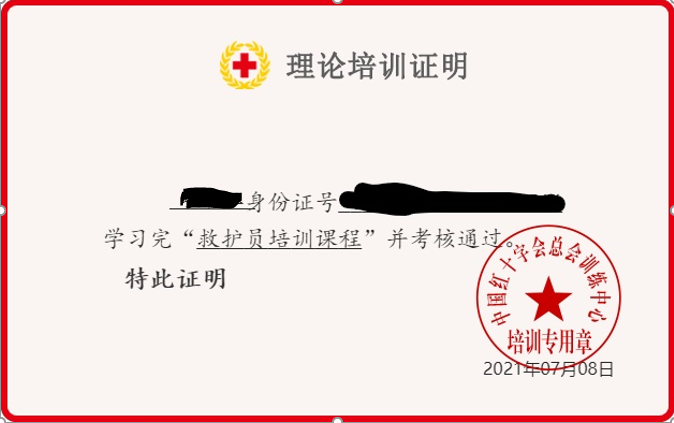